A gift of
Christmas
Do not be afraid...
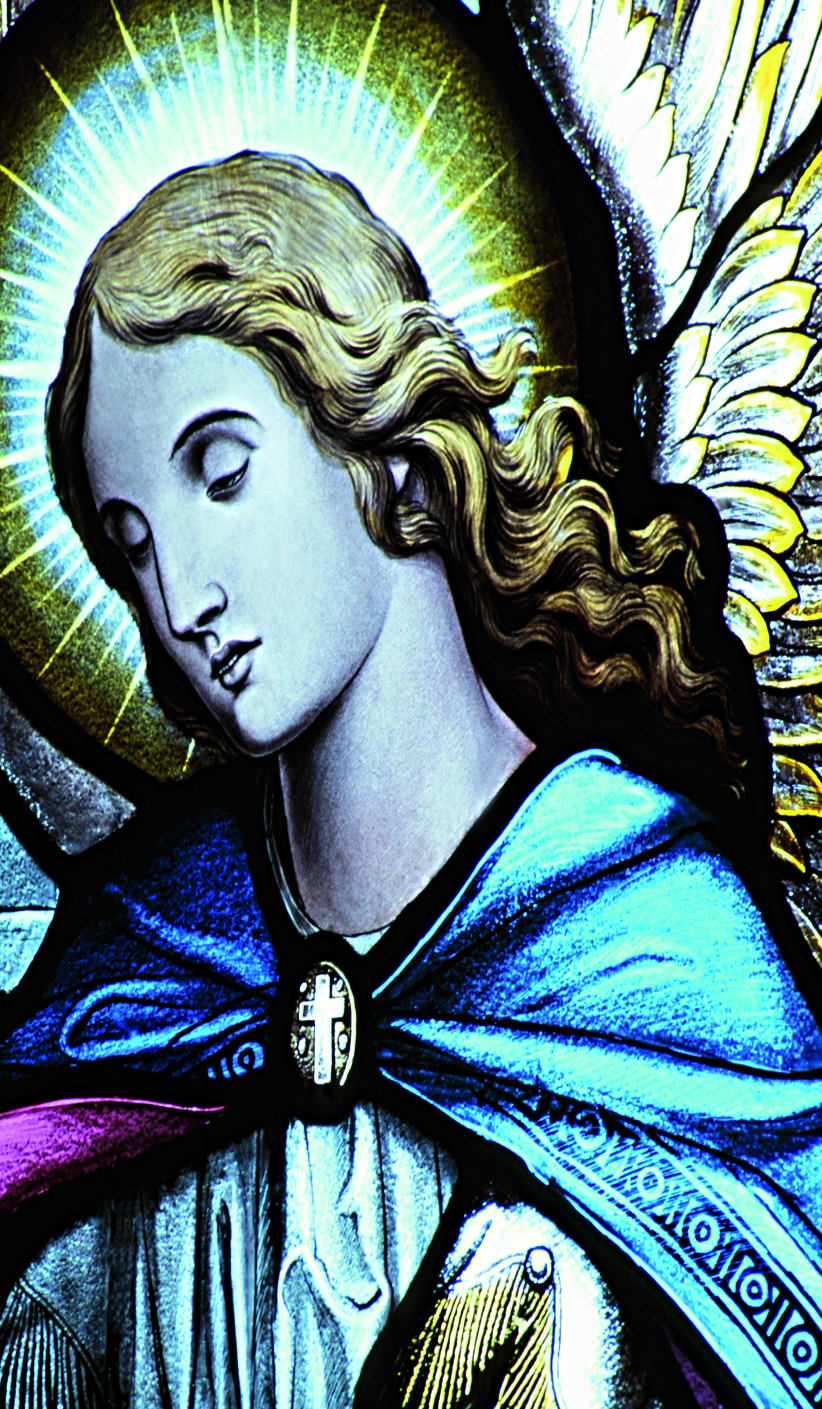 ...the angel Gabriel was sent by God to a town in Galilee called Nazareth, to a virgin engaged to a man whose name was Joseph, of the house of David.
Do not be afraid...
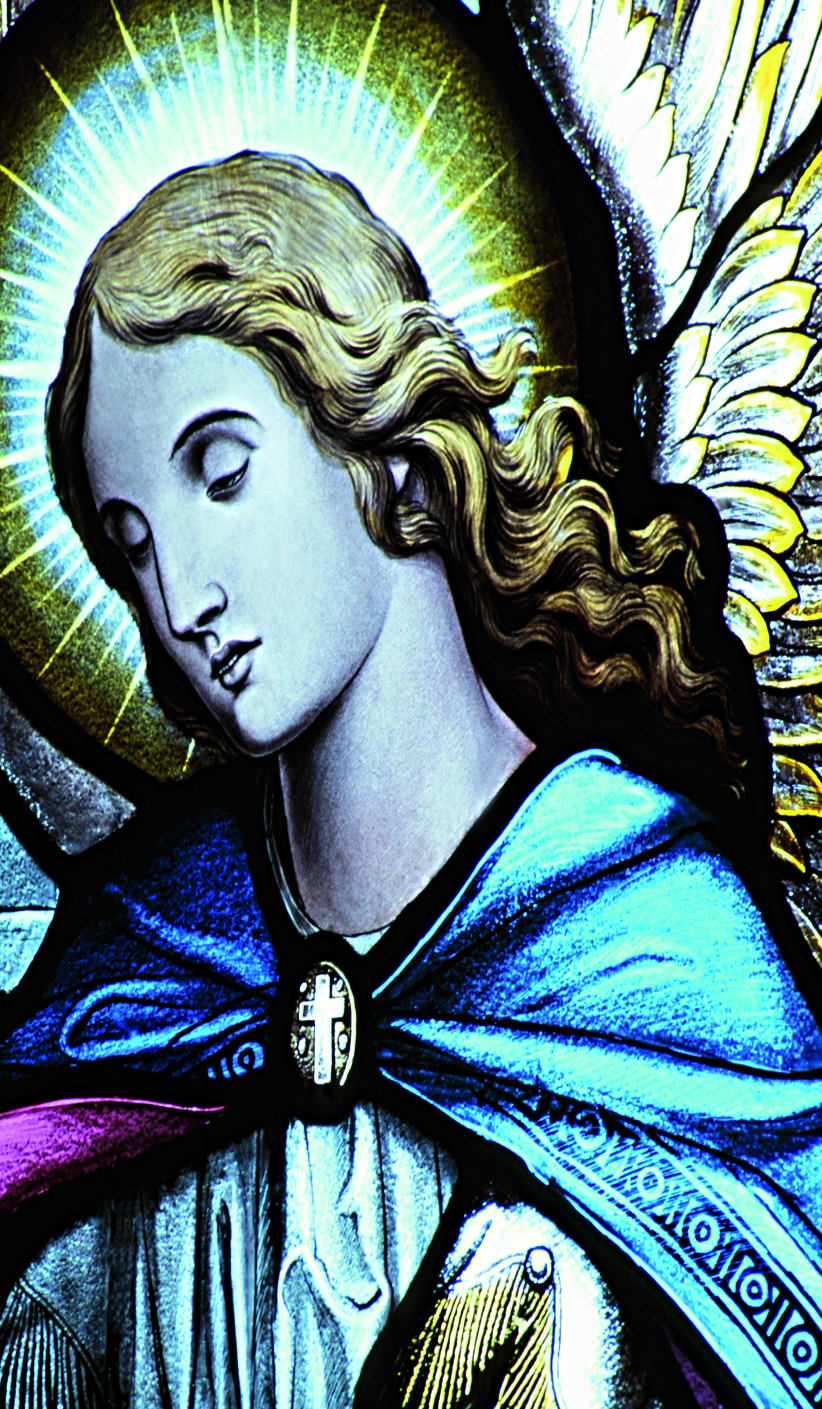 The virgin’s name was Mary. ...The angel said to her, ‘Do not be afraid, Mary, for you have found favour with God. And now, you will conceive in your womb and bear a son, and you will name him Jesus...
Do not be afraid...
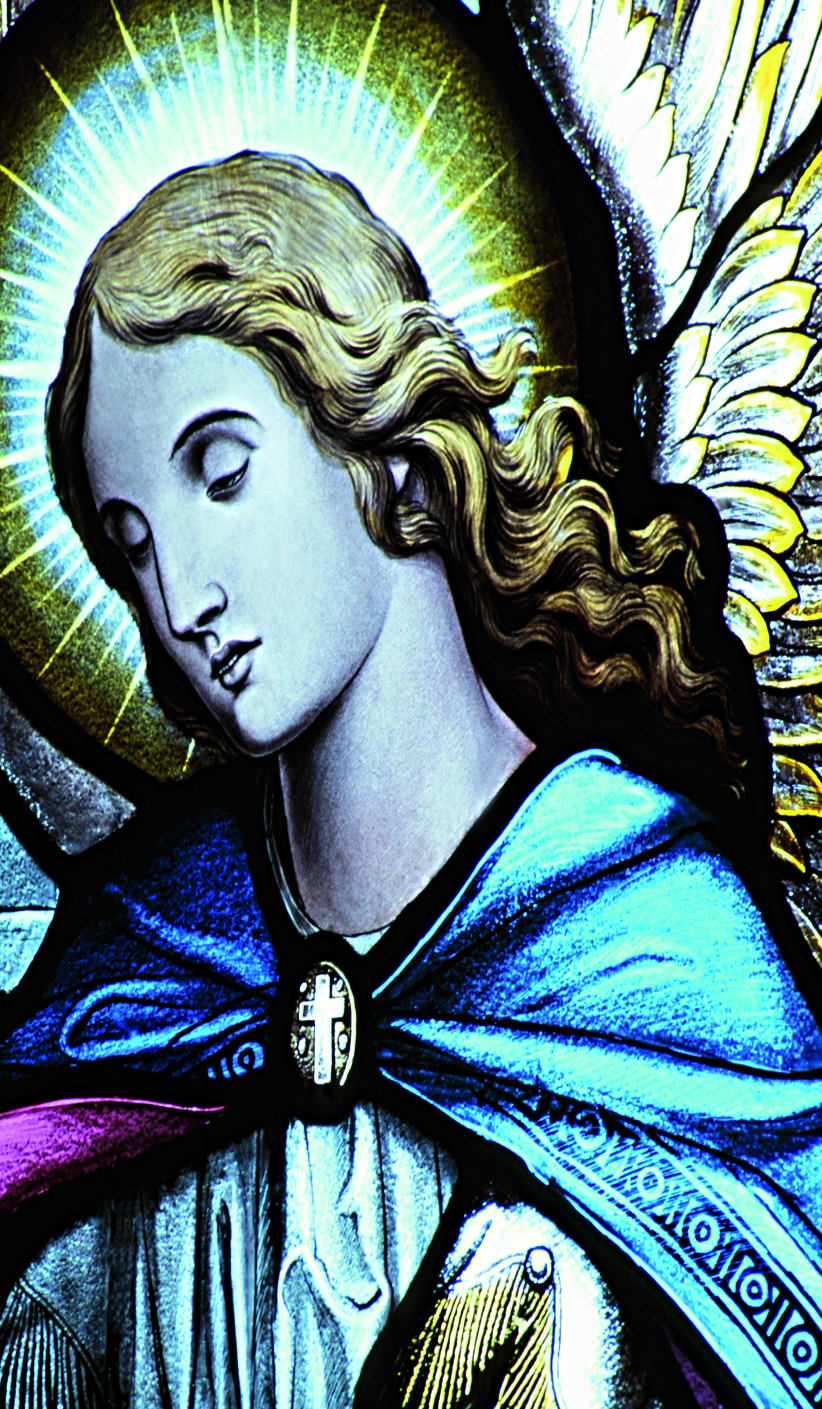 ...And Mary said, ‘My soul magnifies the Lord, and my spirit rejoices in God my Saviour...’ 

Luke 1:26-27, 30-31, 46-47 (NRSV)
...and magnify his holy name
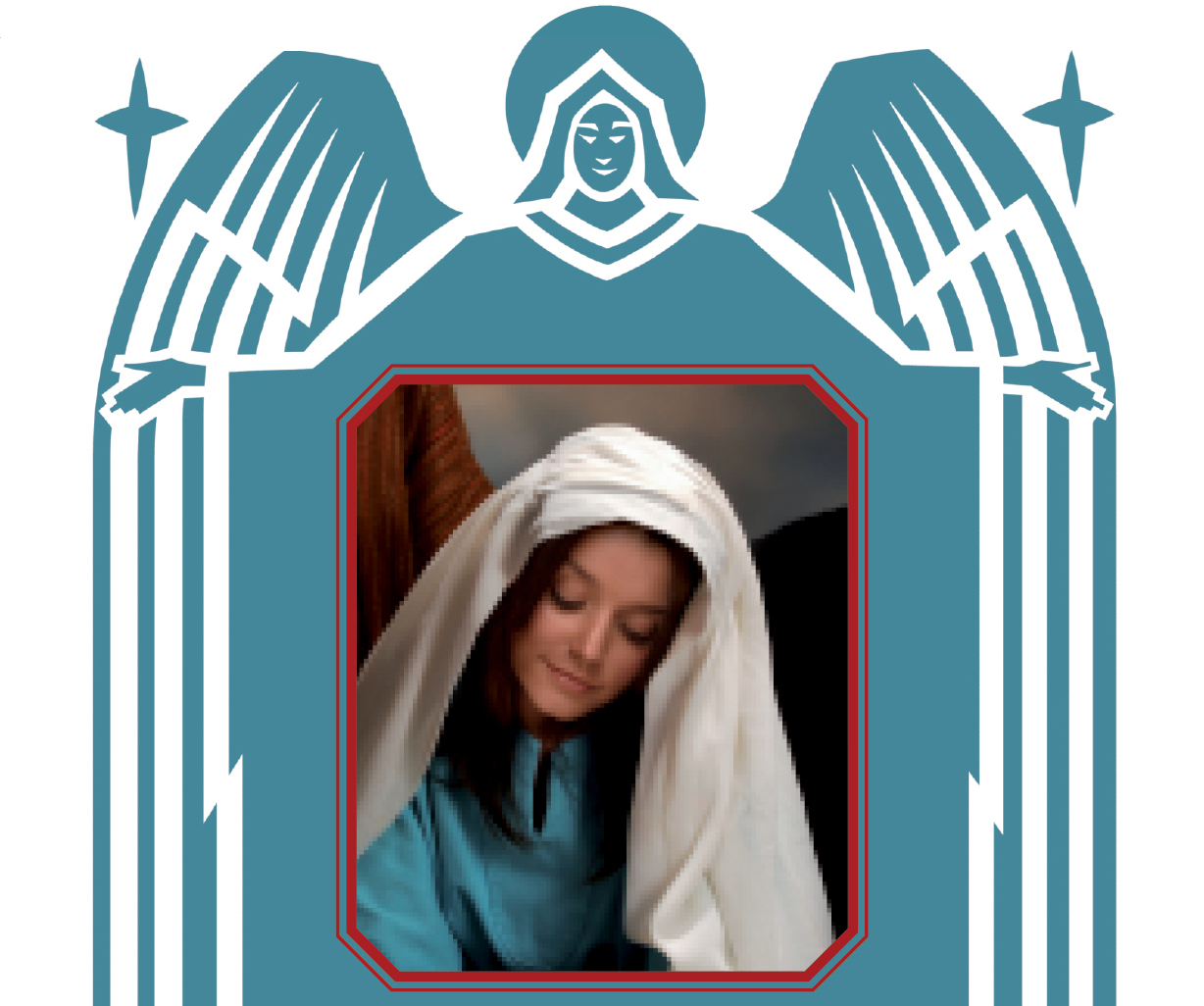 ...and magnify his holy name
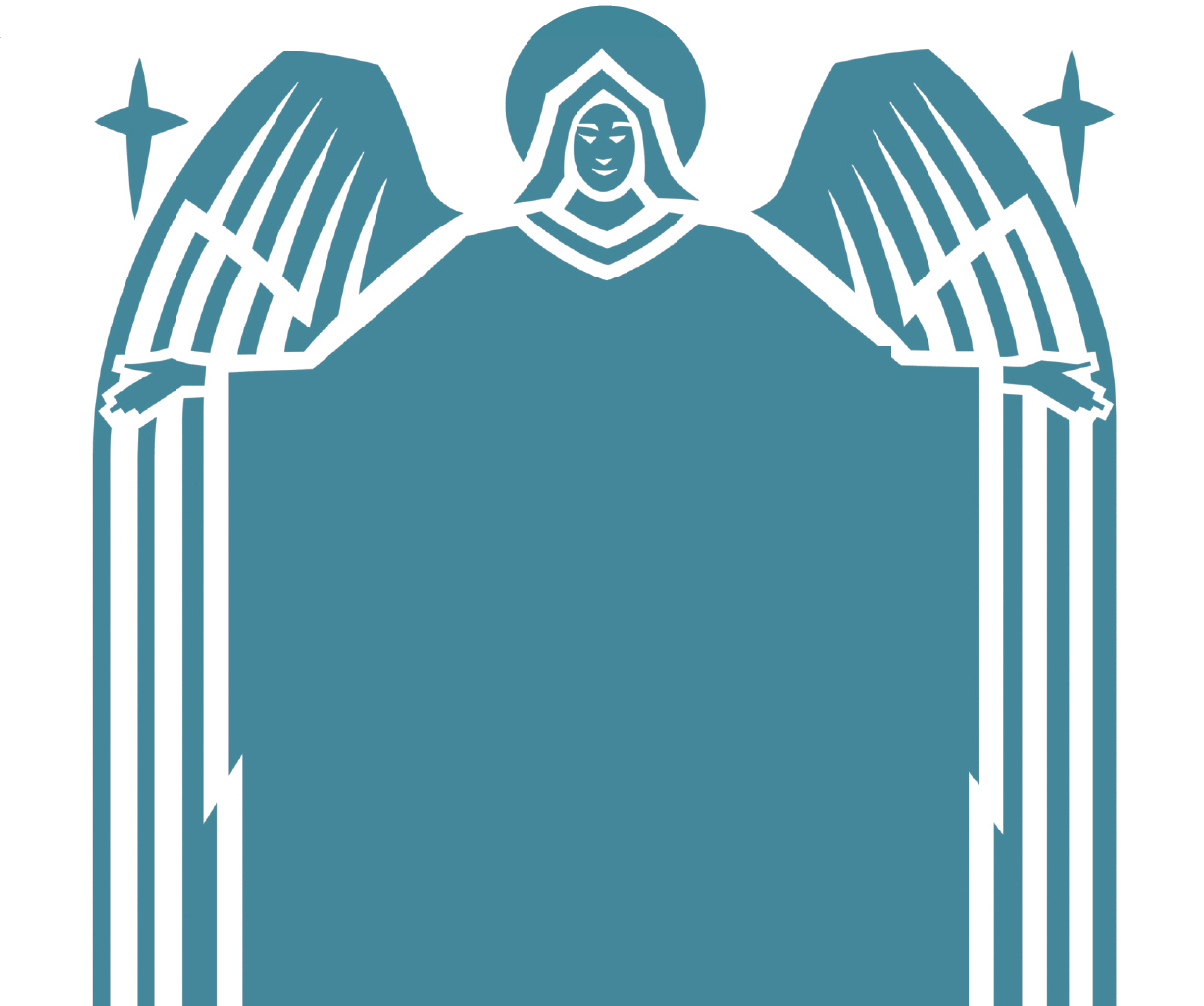 Then gentle Mary meekly bowed her head,
“To me be as it pleaseth God”, she said,
...and magnify his holy name
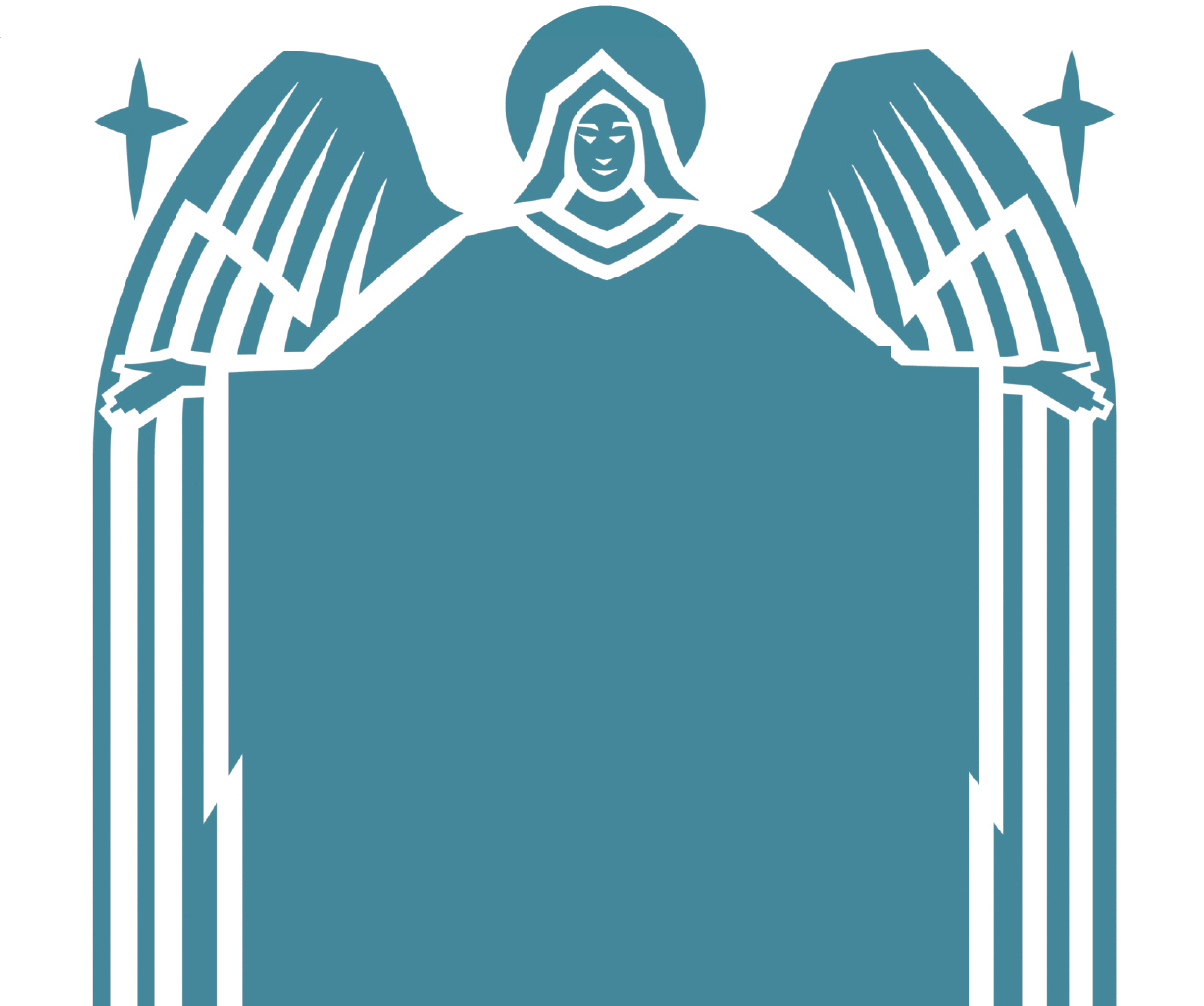 “My soul shall laud and magnify his holy name”   
	
Sabine Baring-Gould 
(1834-1924)
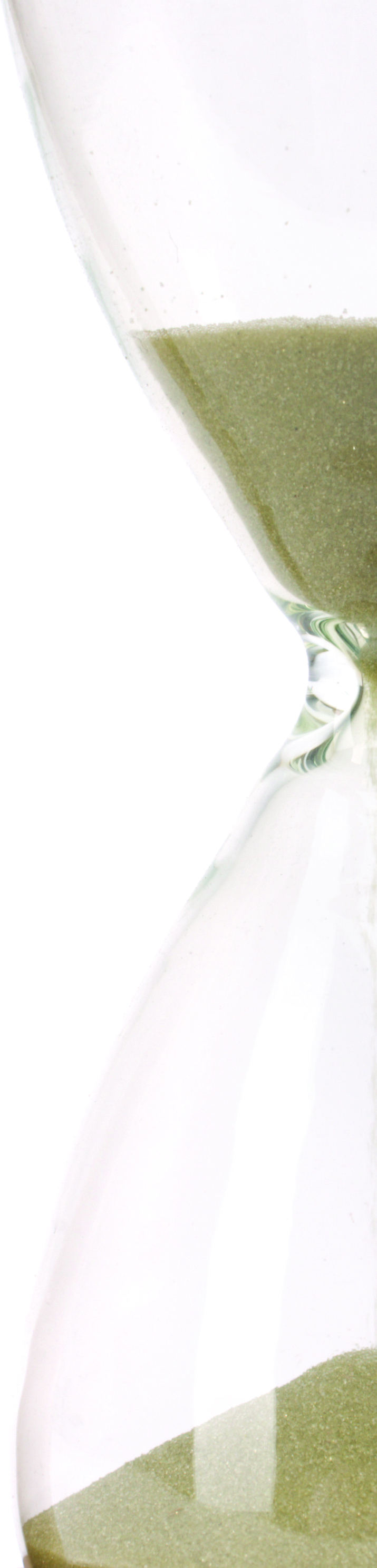 Preparing for Christmas
Advent, from the Latin ‘adventus’ which means ‘arrival’ or ‘coming’, is the period of waiting and preparation for Christmas. Many people mark this by using an Advent wreath, usually a circle of evergreen plants with four candles.
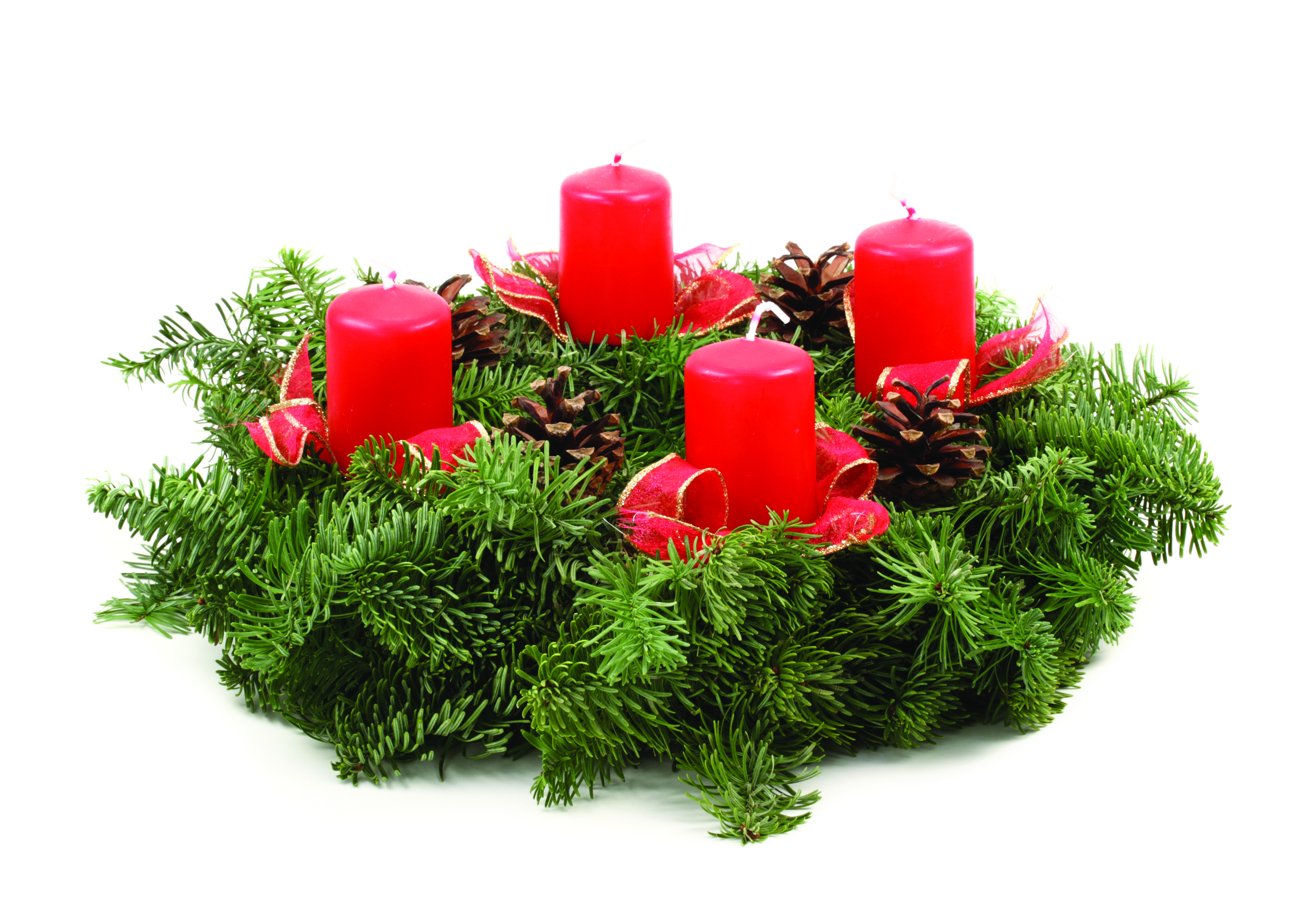 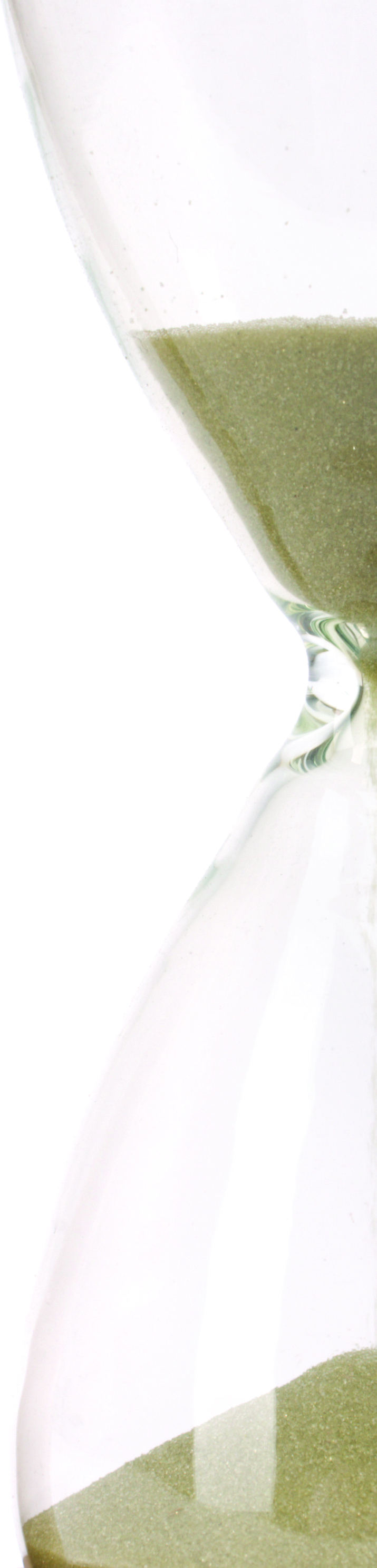 Preparing for Christmas
On the first Sunday of Advent, one candle is lit. An additional one is lit during each subsequent week until, by the last Sunday before Christmas, all four candles are alight. Some Advent
wreaths include a fifth, ‘Christ’
candle in the centre – usually a white one – which can be lit on Christmas Day.
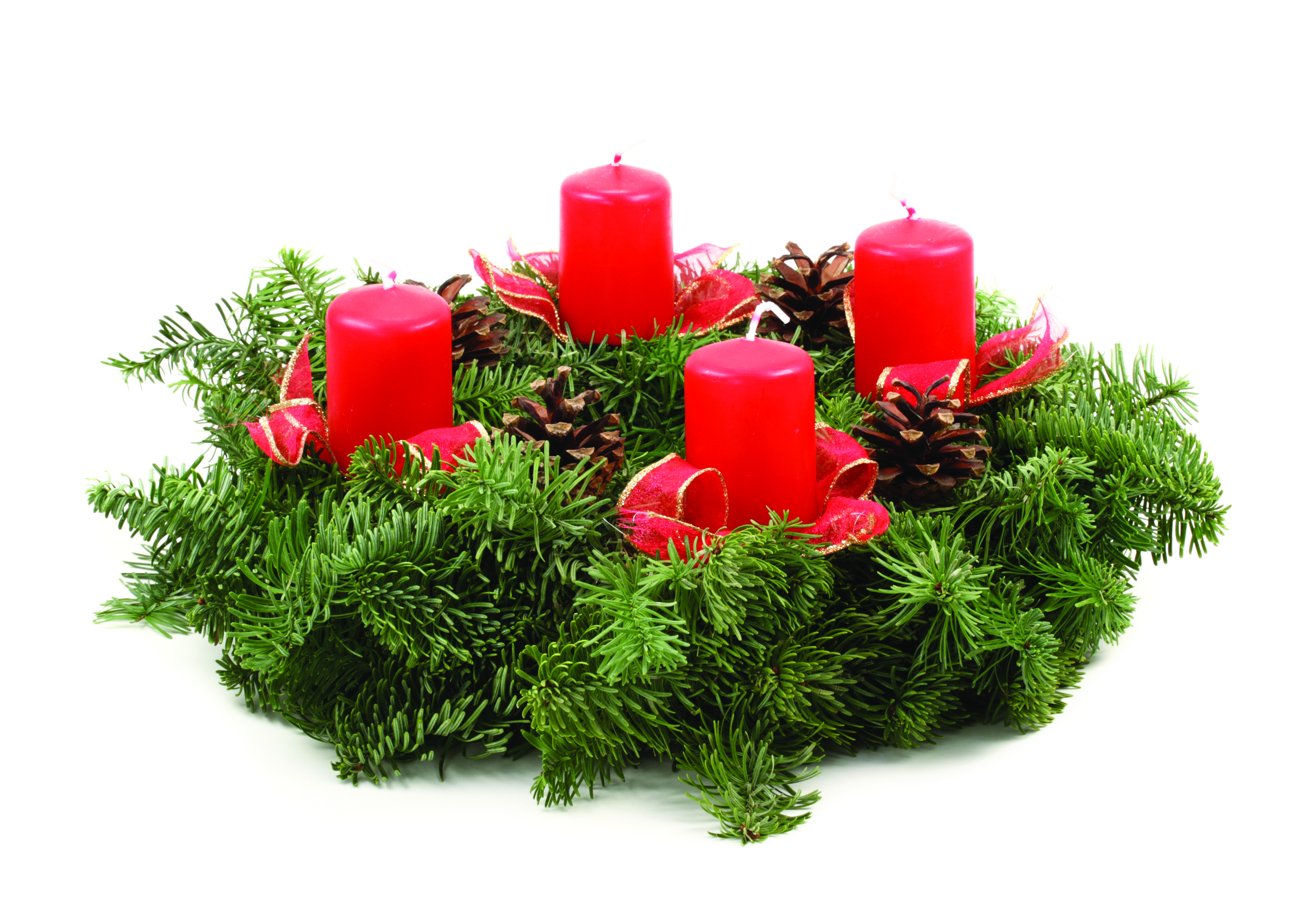 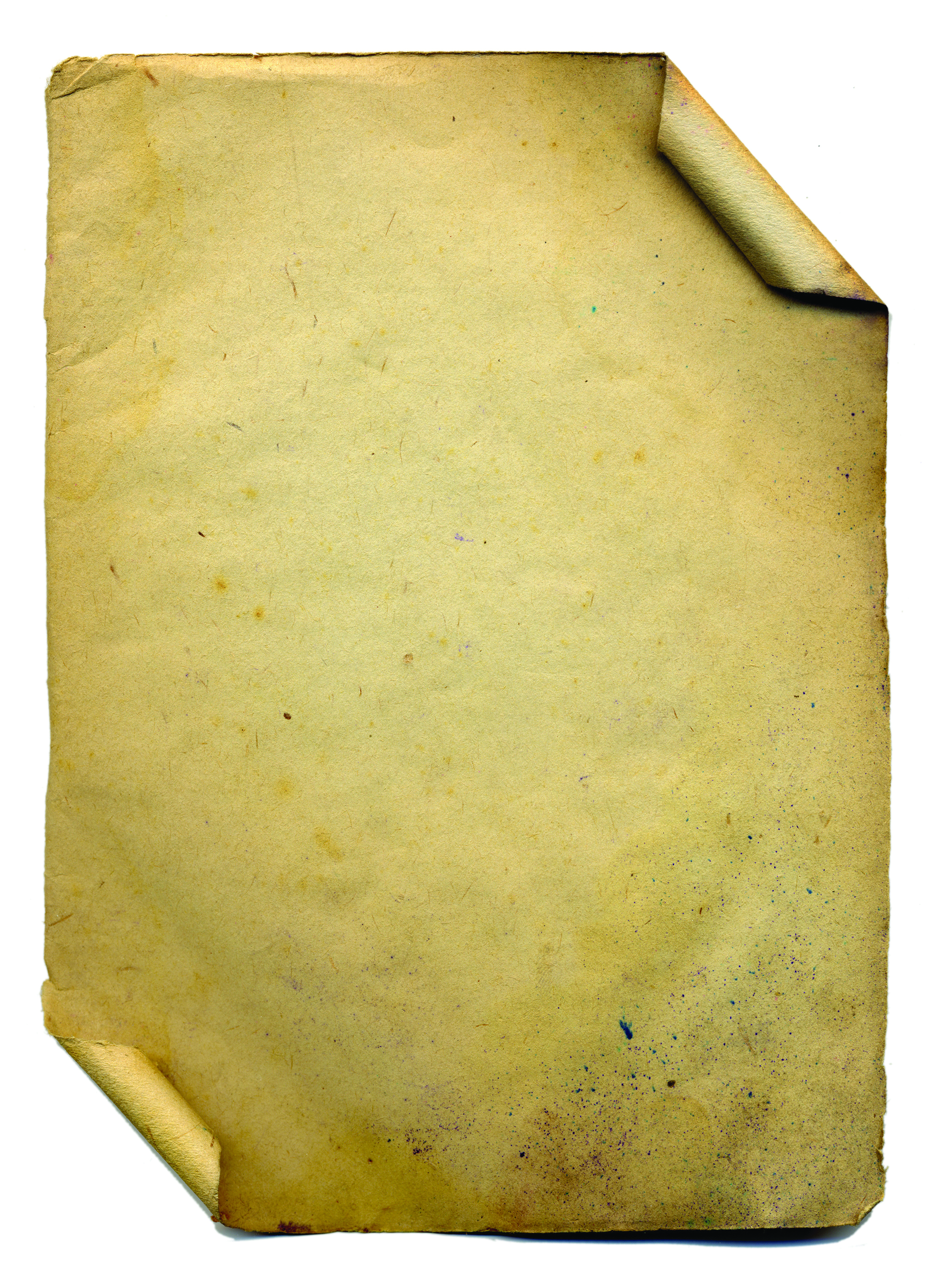 ...a decree went out
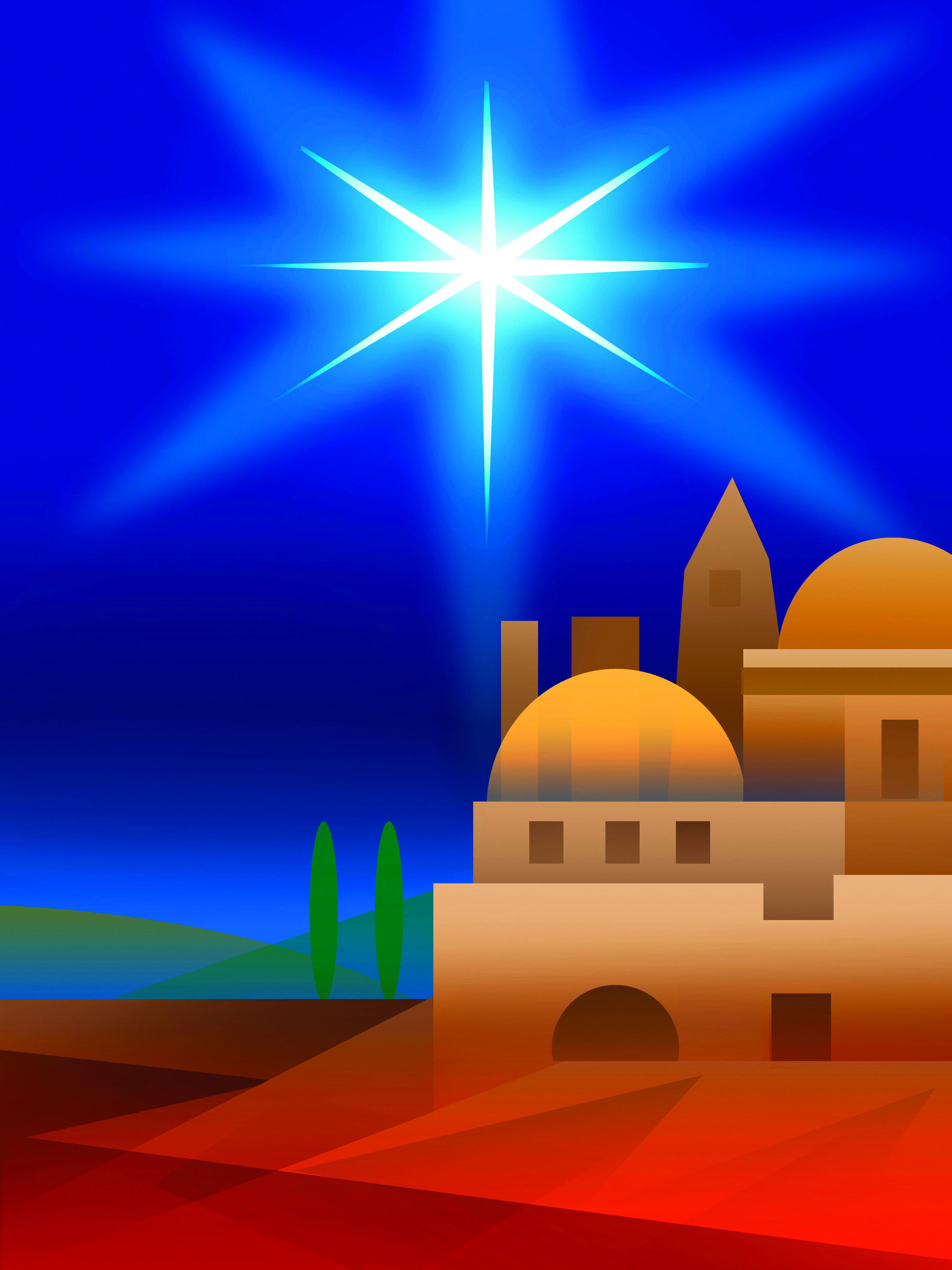 In those days a decree went out from Emperor Augustus that all the world should be registered... All went to their own towns to be registered.
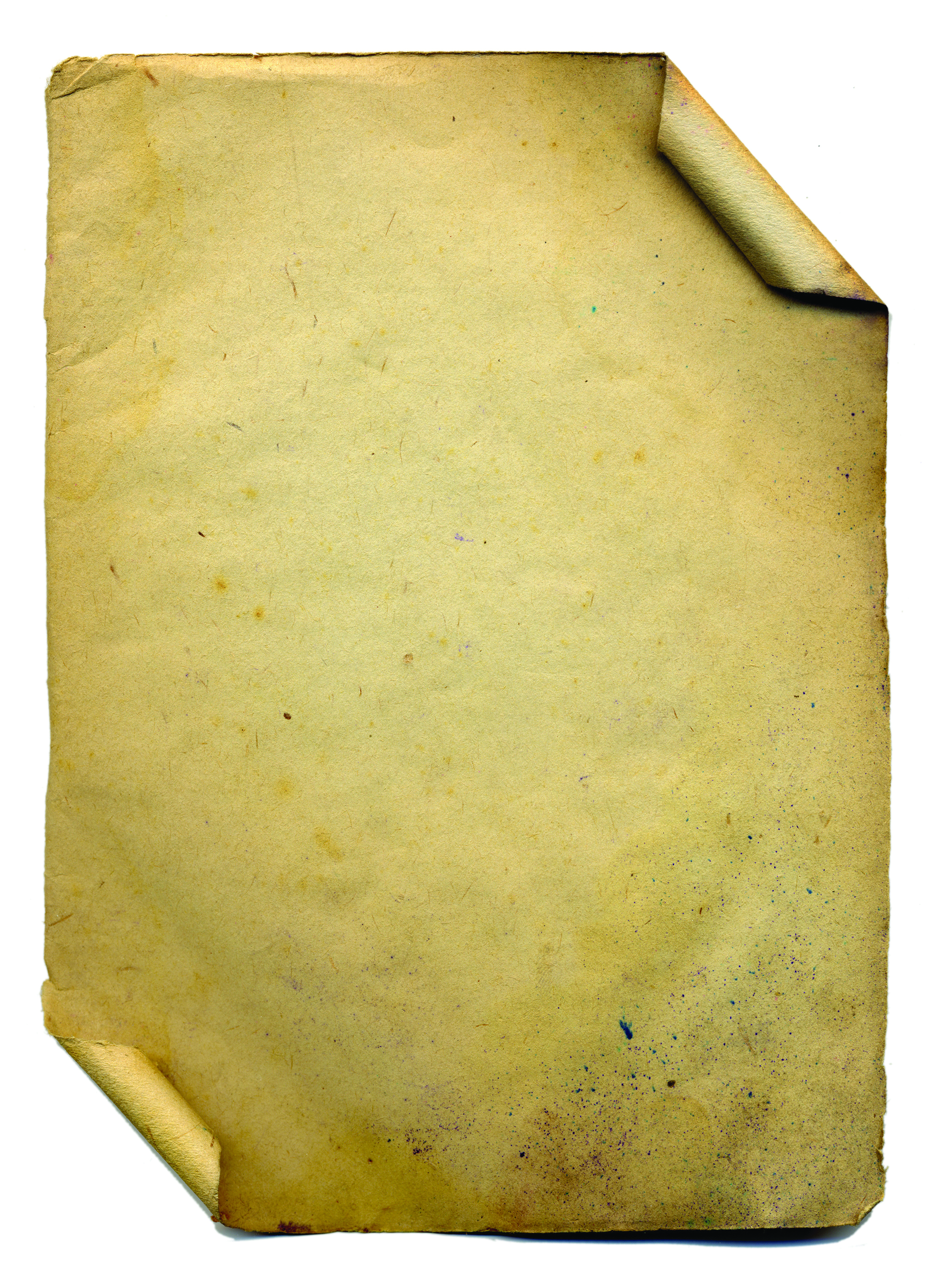 ...a decree went out
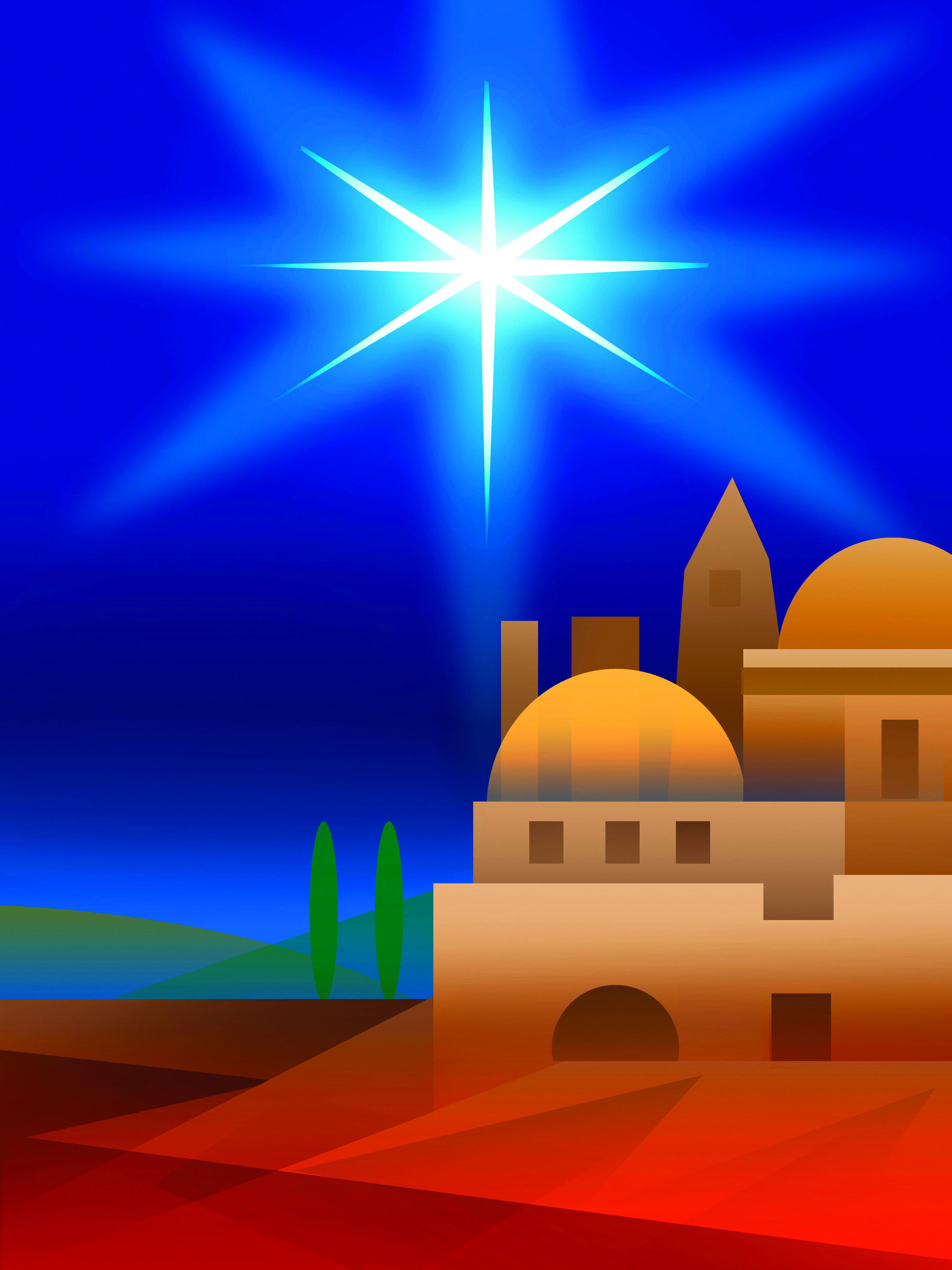 Joseph also went from the town of Nazareth in Galilee to Judea, to the city of David called Bethlehem, because he was descended from the house and family of David.
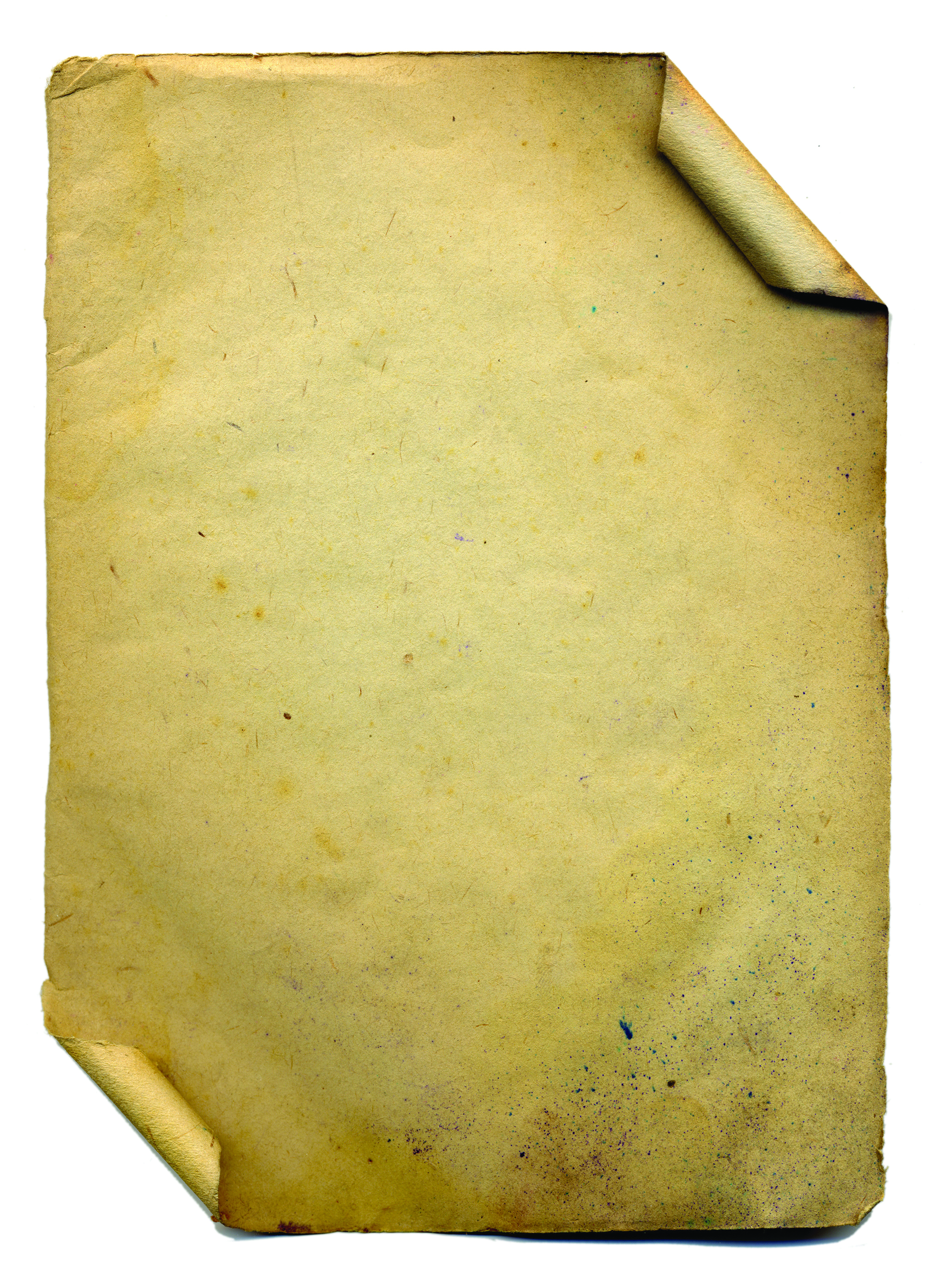 ...a decree went out
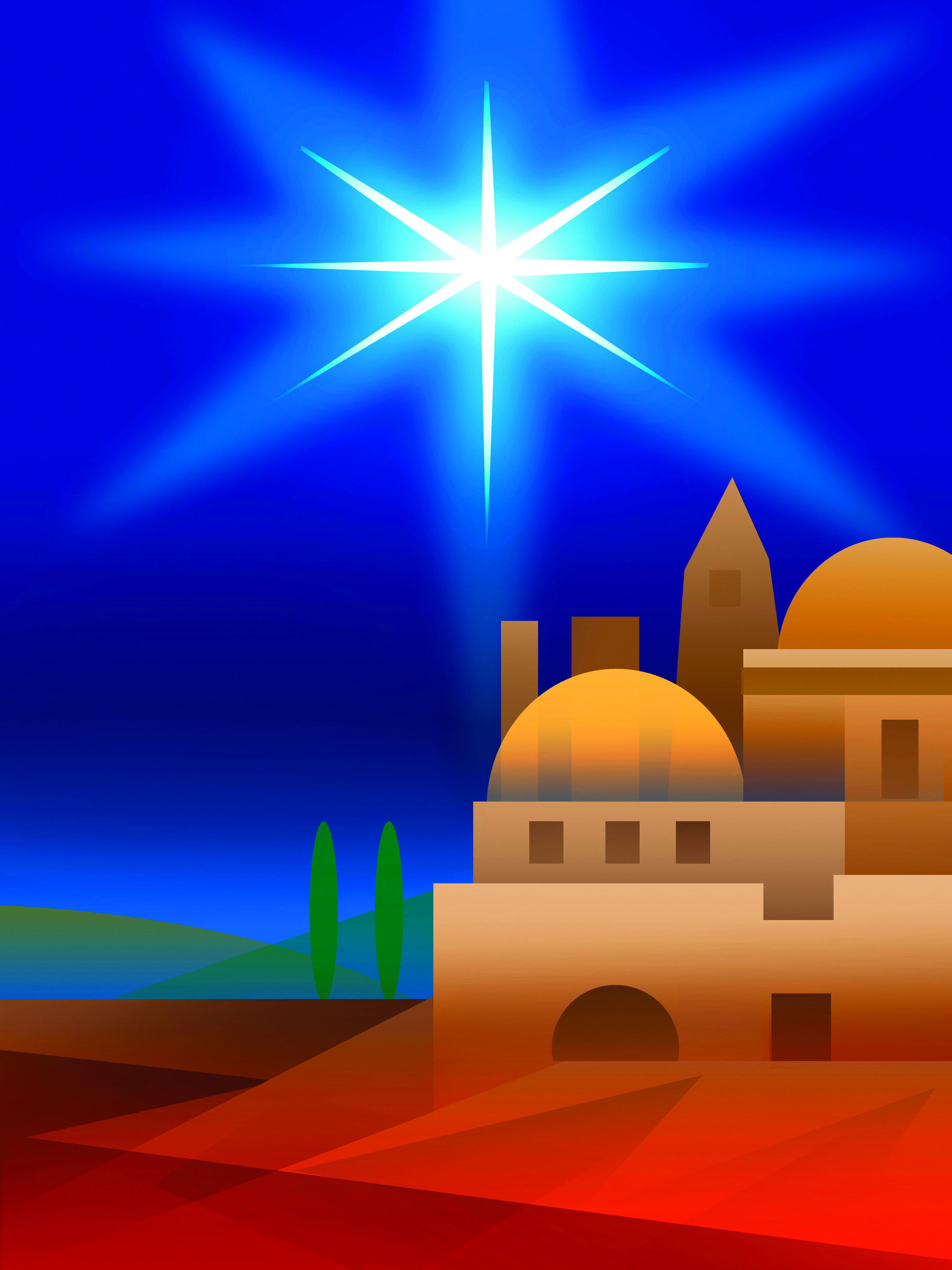 He went to be registered with Mary, to whom he was engaged and who was expecting a child.     

Luke 2:1, 3-5 (NRSV)
...born for you and me
Well, in those days    Caesar Augustus
issued a decree,
and so Mary went with her husband
where they had to be.
...born for you and me
There was nowhere else   but a stable, where they both could sleep.
It was there that she had her baby,
born for you and me.
Mark and Helen Johnson

© 1994, 2006 & 2009,  Out of the Ark Ltd, 
Middx TW12 2HD. CCLI Song No. 1095398
King of all the world
It was on a starry night when the 	hills were bright,
earth lay sleeping, sleeping 	calm and still;
King of all the world
then in a cattle shed, in a 		manger bed,
a boy was born, King of all 	the world.
King of all the world
And all the angels sang for him,
    the bells of heaven rang for him;
    for a boy was born, 
    King of all the world.
Joy Webb
© Salvationist Publishing & Supplies Ltd (Admin by Song Solutions CopyCare  www.songsolutions.org)
King of all the world
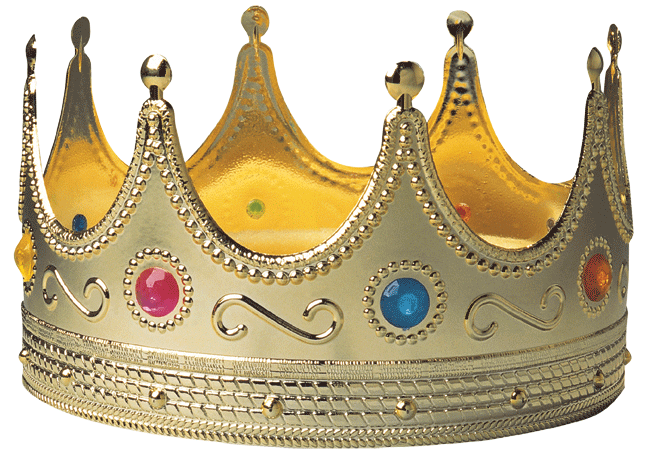 ...the time came for her to deliver her child. And she gave birth to her firstborn son and wrapped him in bands of cloth, and laid him in a manger. 

					 Luke 2:6-7 (NRSV)
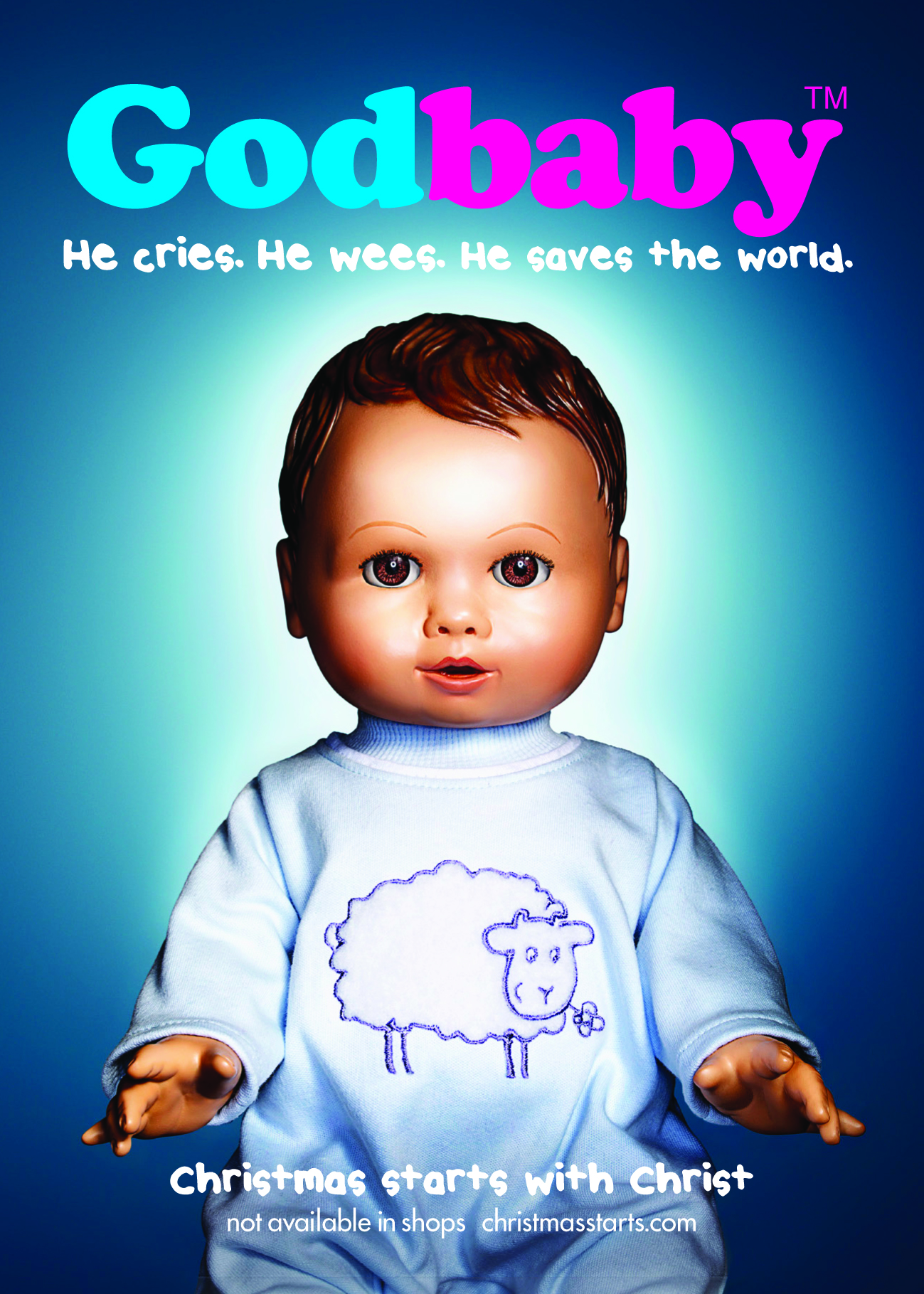 ...proclaim the Messiah’s birth
Angels, from the    	realms of glory,
Wing your flight o'er 	all the earth;
Ye who sang 	creation's story,
Now proclaim 	Messiah's birth.
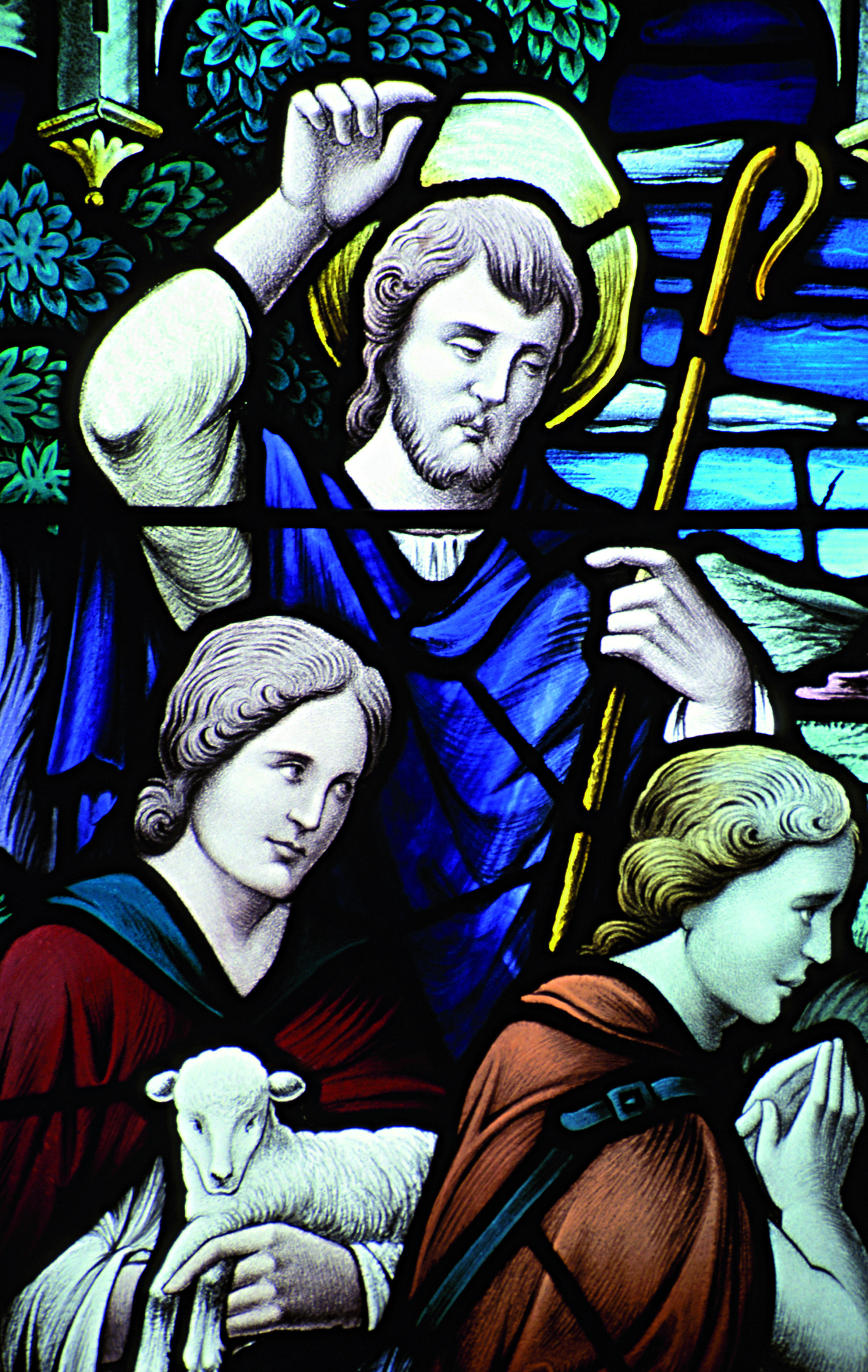 ...proclaim the Messiah’s birth
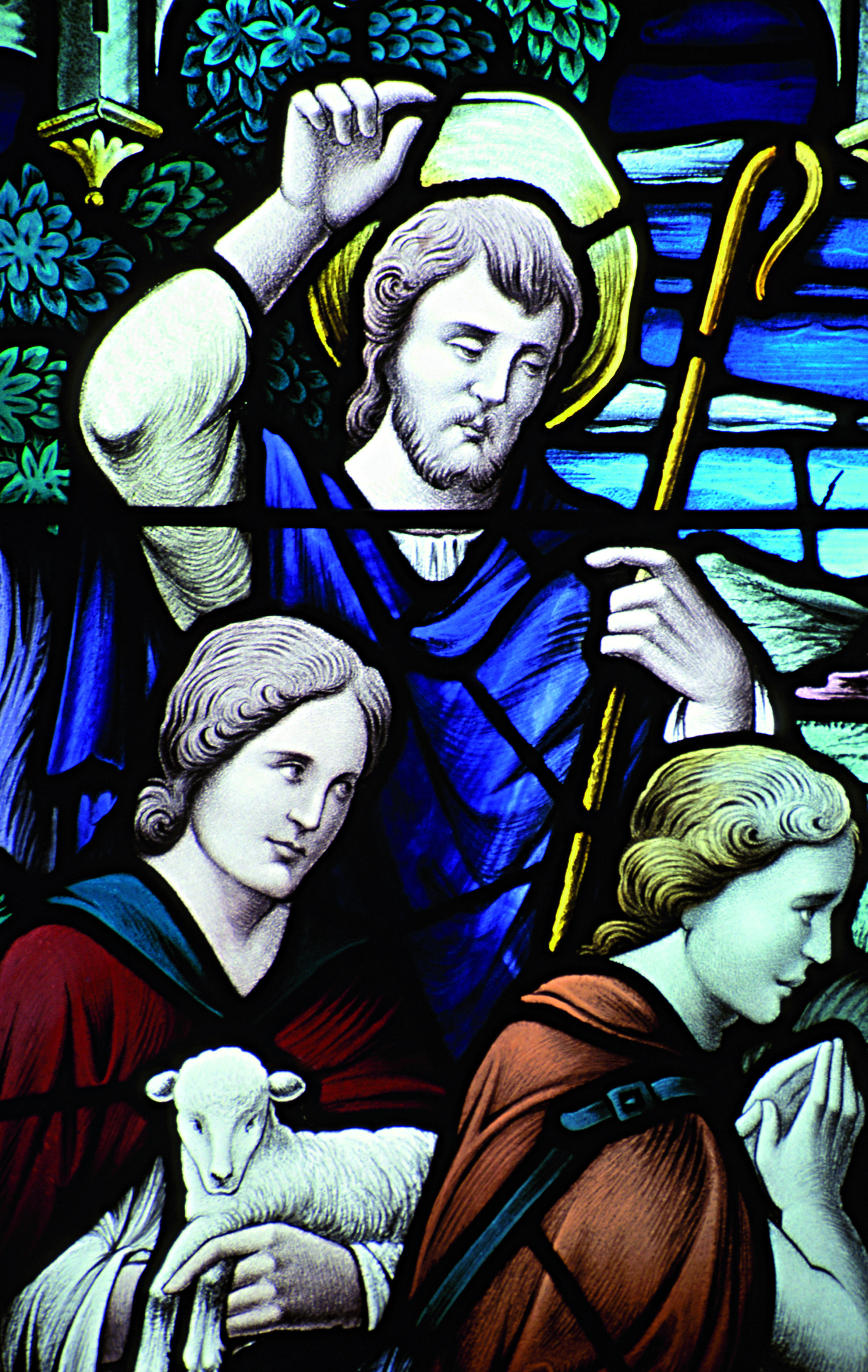 Shepherds in the 	field abiding,
Watching o'er your 	flocks by night,
God with man is 	now residing,
Yonder shines the 	infant Light.
James Montgomery (1771-1854)
I am bringing you good news...
I am bringing you good news...
“In that region there were shepherds living in the fields,
keeping watch over their flock by night. Then an angel of the
Lord stood before them, and the glory of the Lord shone
around them.
I am bringing you good news...
... the angel said to them, ‘Do not be afraid; for see – I am bringing you good news of great joy for all the people: to you is born this day in the city of David a Saviour, who is the Messiah, the Lord. This will be a sign for you: you will find a child wrapped in bands of cloth and lying in a manger.’
I am bringing you good news...
And suddenly there was with the angel a multitude of the heavenly host, praising God and saying,
‘Glory to God in the highest heaven, and on earth peace
among those whom he favours!’”

				Luke 2:8-14 (NRSV)
It led the way to Jesus
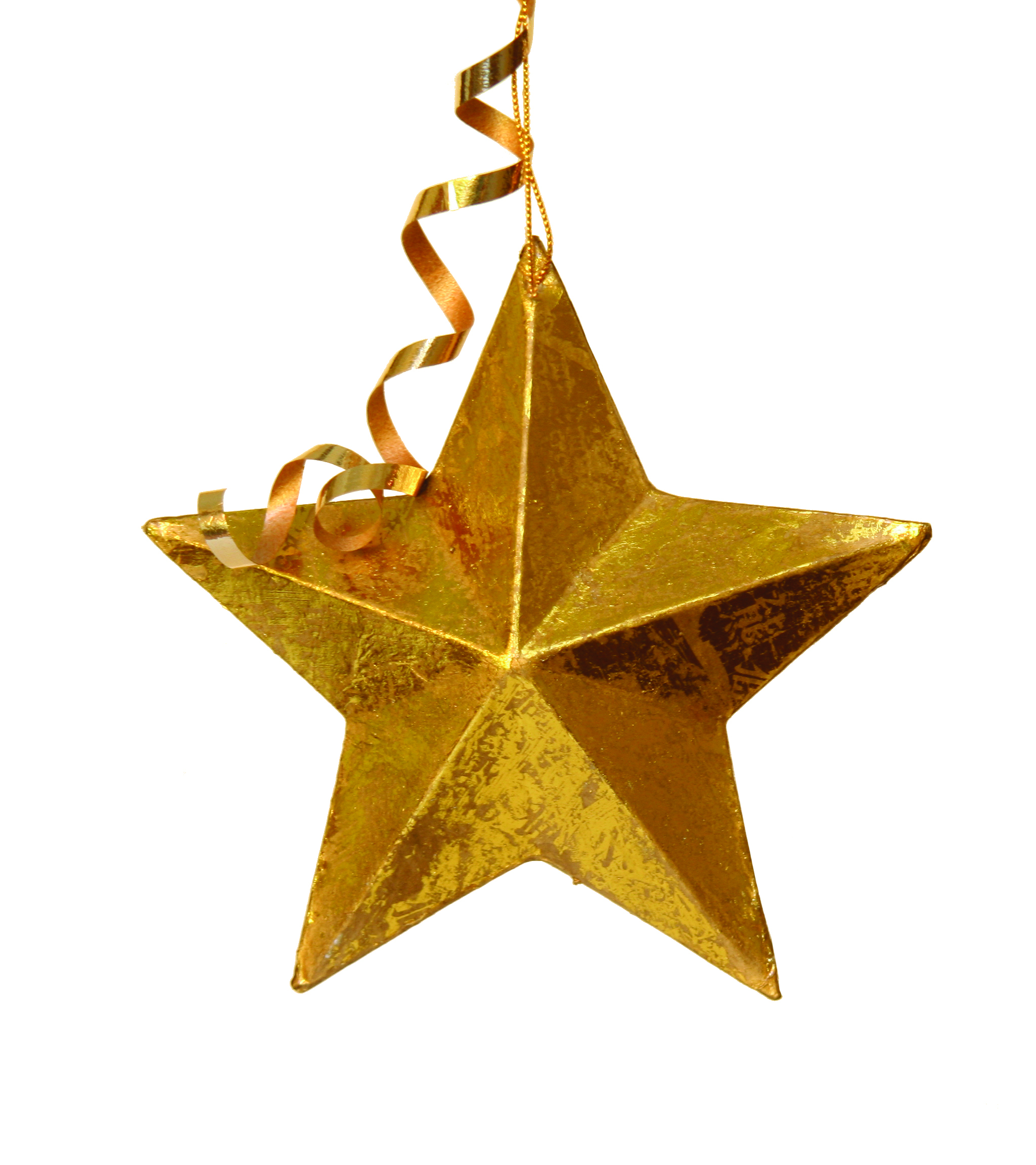 A special star, a special 	star
It led the way to Jesus.
A special star, a special 	star
Shone over where he lay.
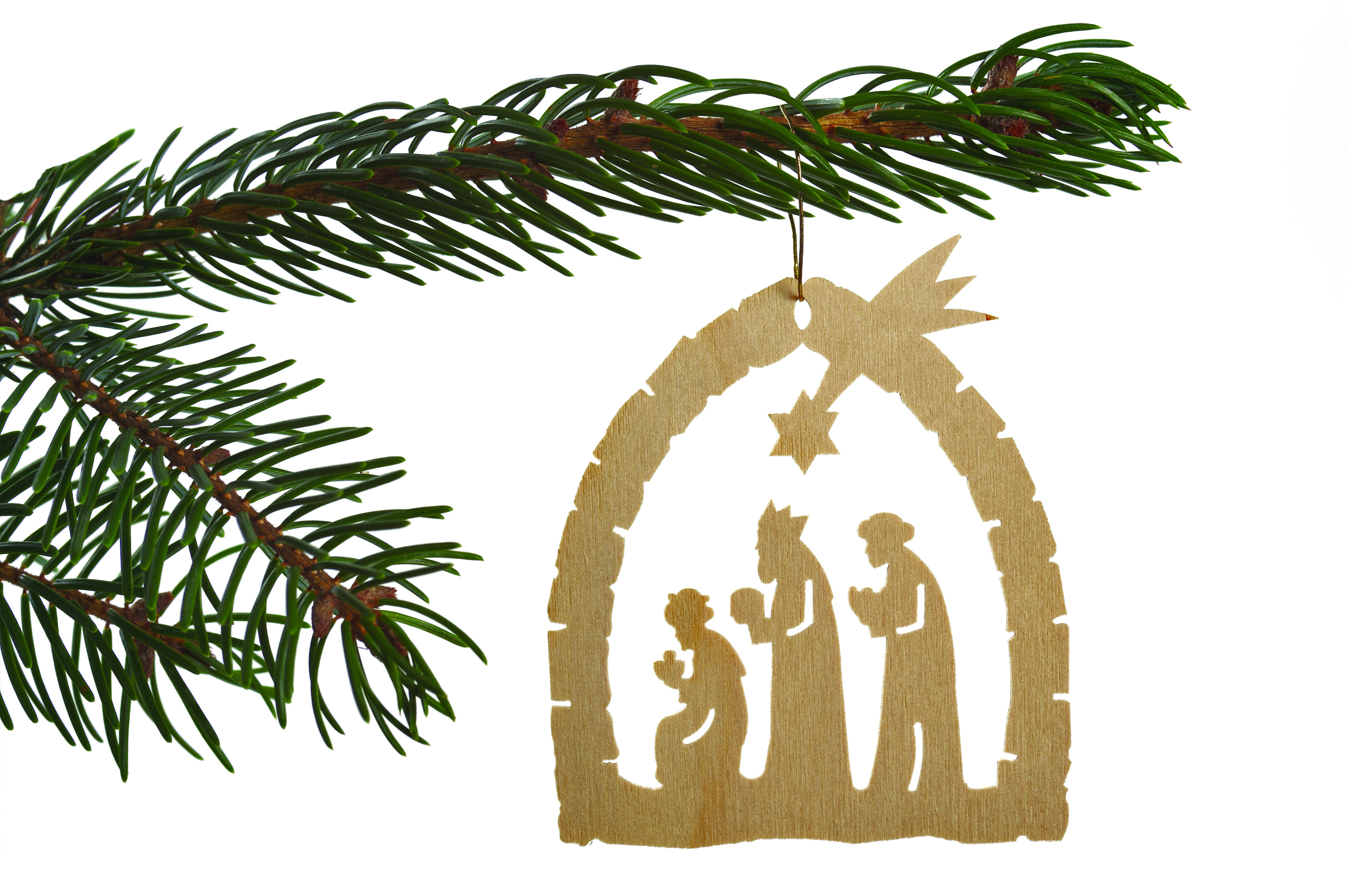 It led the way to Jesus
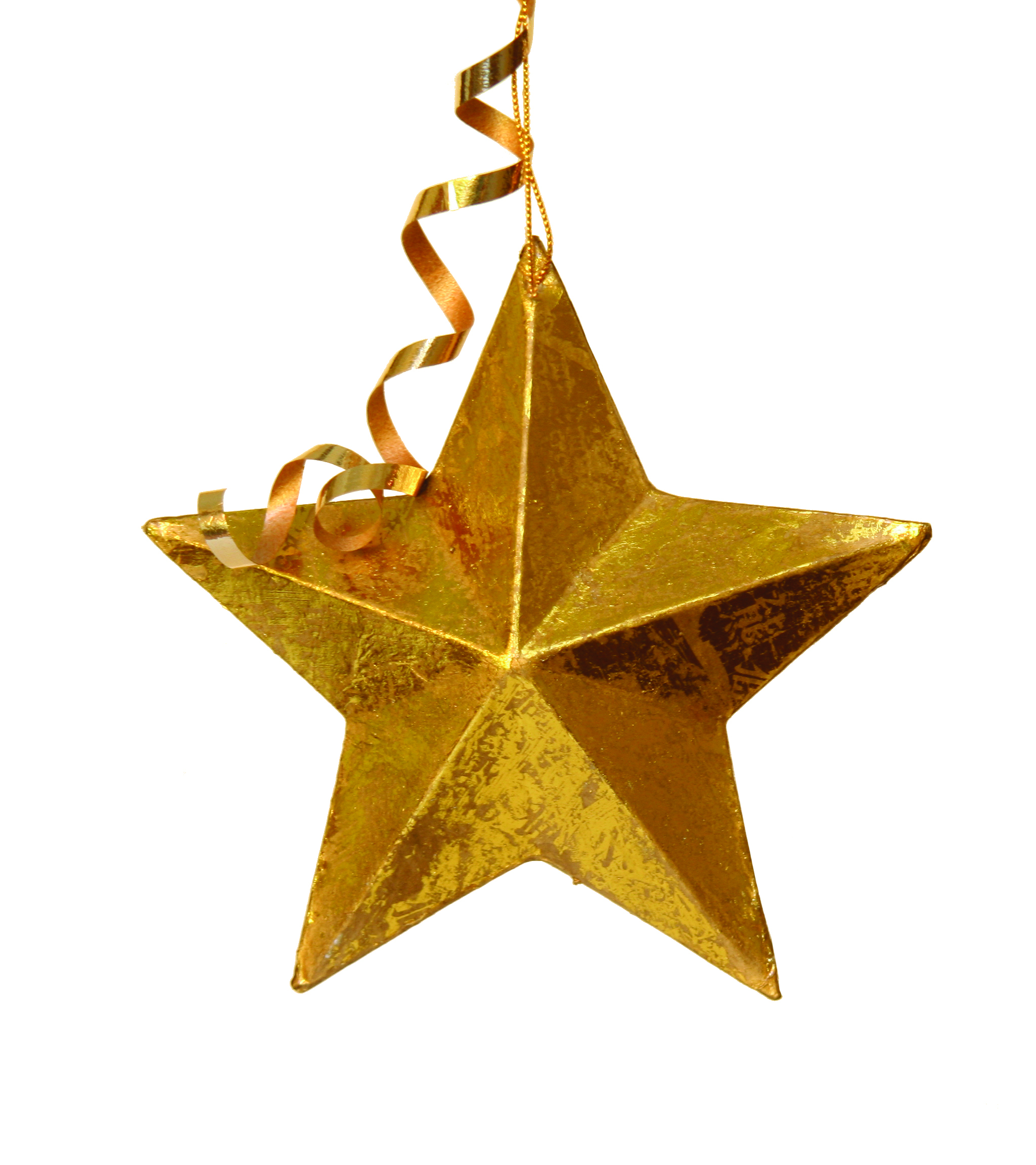 A special star, a special 	star
It led three Kings to Jesus.
A special star, a special 	star
Led Kings to worship him.
 
		 		Lynda Masson
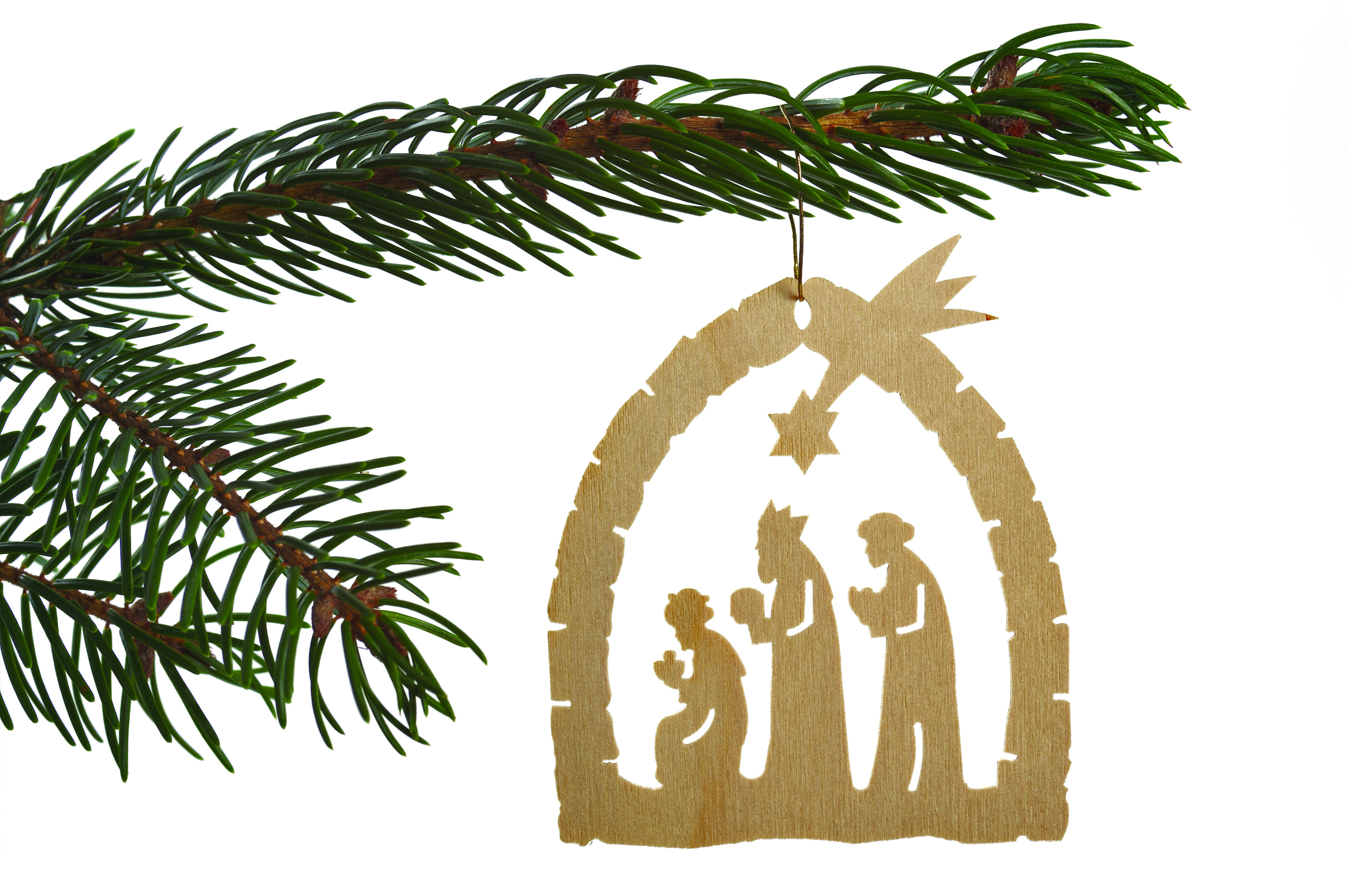 ...they offered him gifts
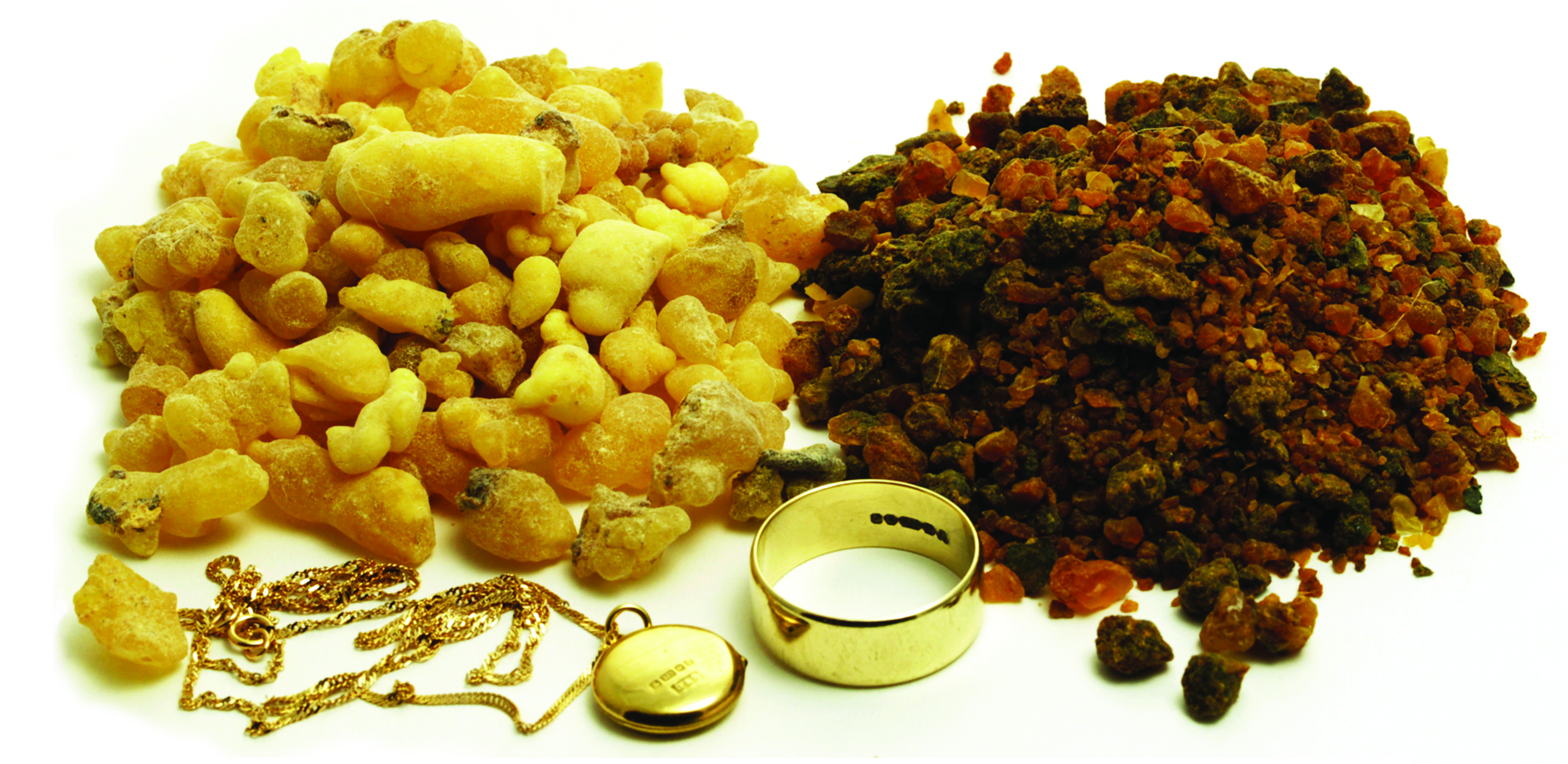 “...wise men from the East came to Jerusalem, asking, ‘Where is the child who has been born king of the Jews?
For we observed his star at its rising, and have come to pay him homage.’
...they offered him gifts
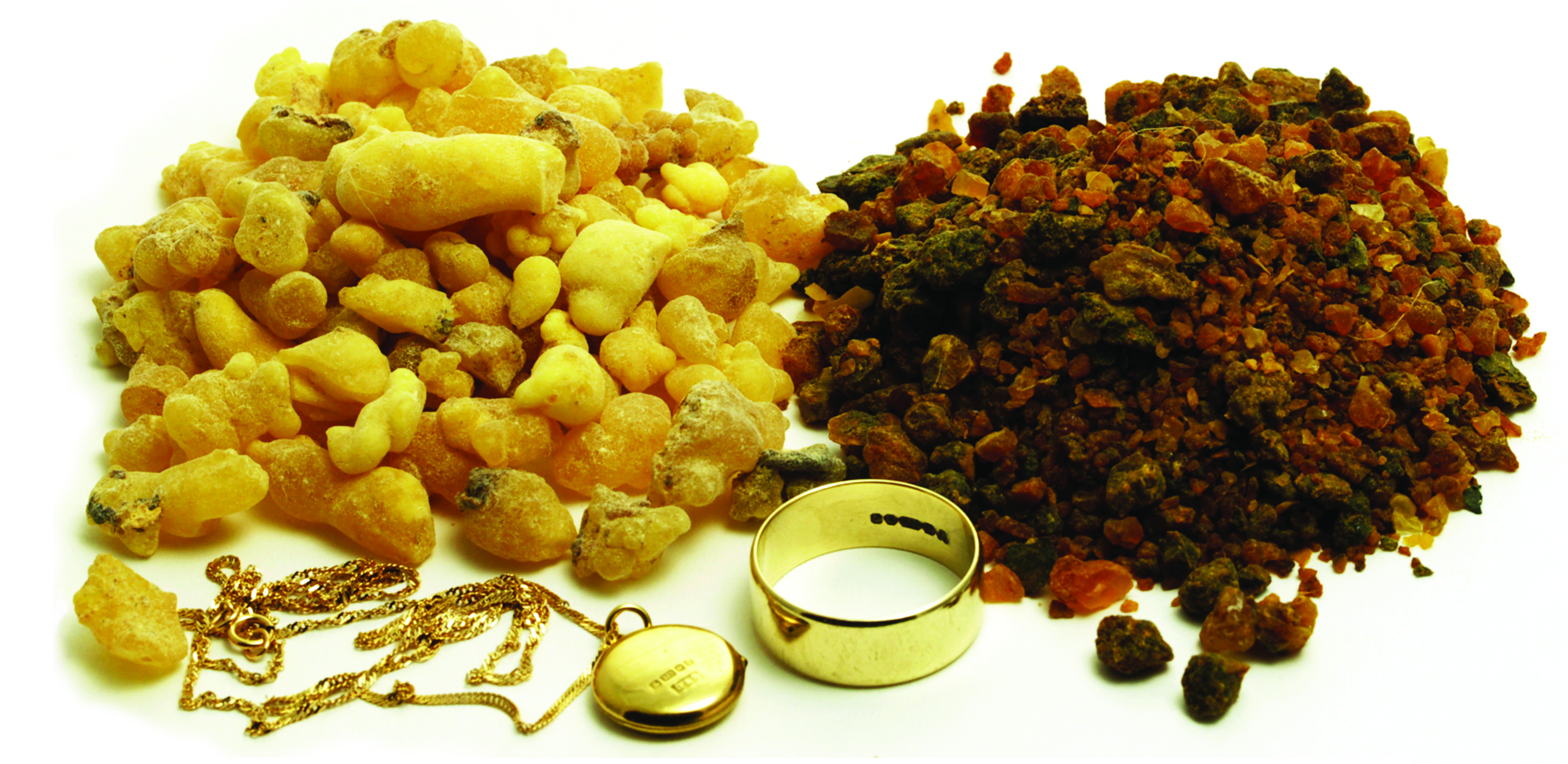 ... ahead of them, went the star ... until it stopped over the place where the child was. When they saw that the star had stopped, they were overwhelmed with joy. On entering the house, they saw the child with Mary his mother;
...they offered him gifts
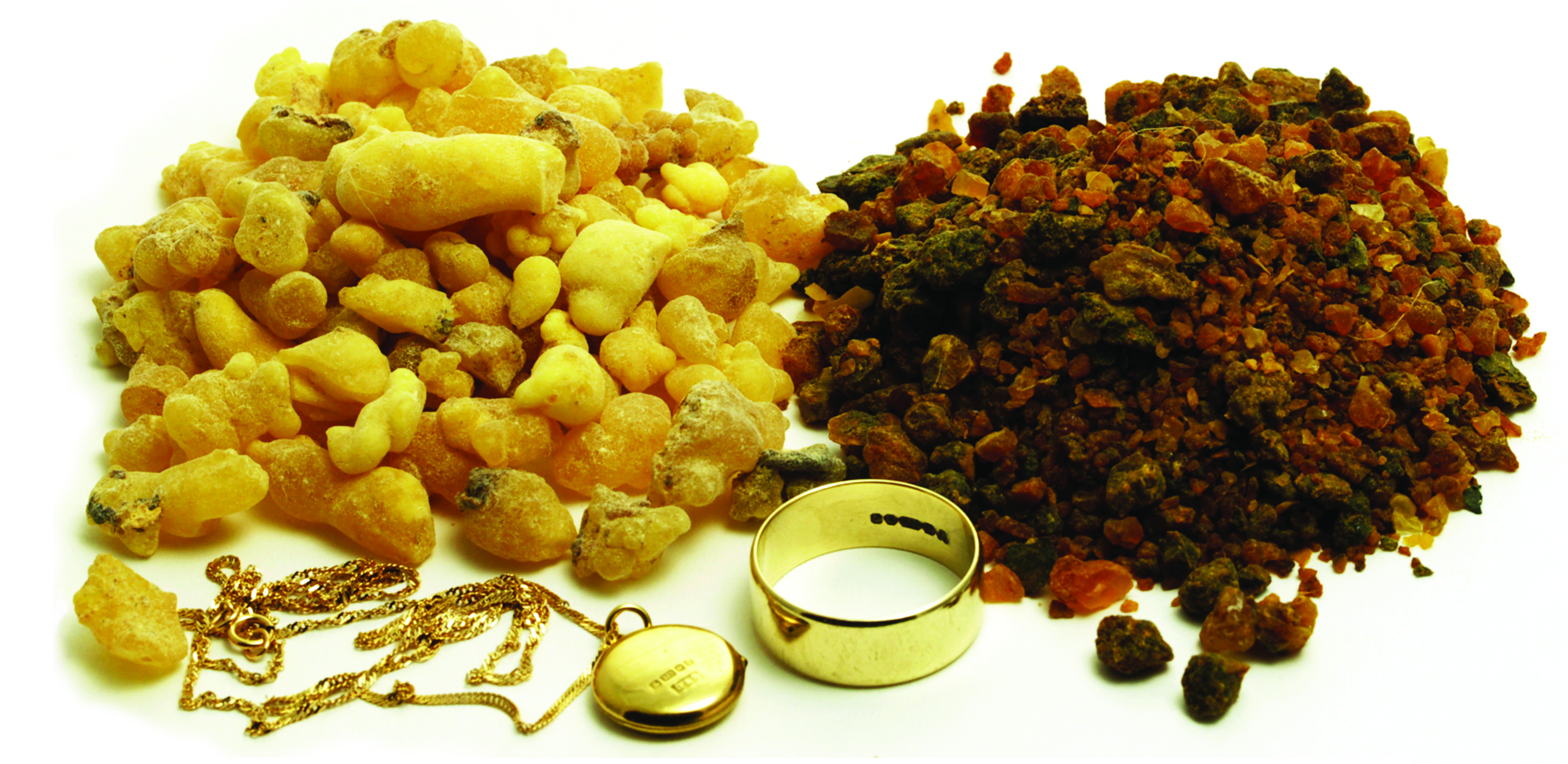 and they knelt down and paid him homage. Then, opening their treasure-chests, they offered him gifts of gold, frankincense, and myrrh.” 
					Matthew 2:1-2, 9-11 (NRSV)
You choose us today
Almighty God creator of the universe, all powerful and majestic, you chose Mary to share in your rescue of the world, to have a baby who would save the world, to be the mother of your son who would teach the world to love..
You choose us today
You choose us today - to make space for your love in our lives, to nurture love and to let love go and bring healing. Give us the courage and grace of a young mother as we share in your work of love and creation. Amen. Mark Wakelin, President of the Methodist Conference 2012/13
Greetings from around the world
A gift of Christmas